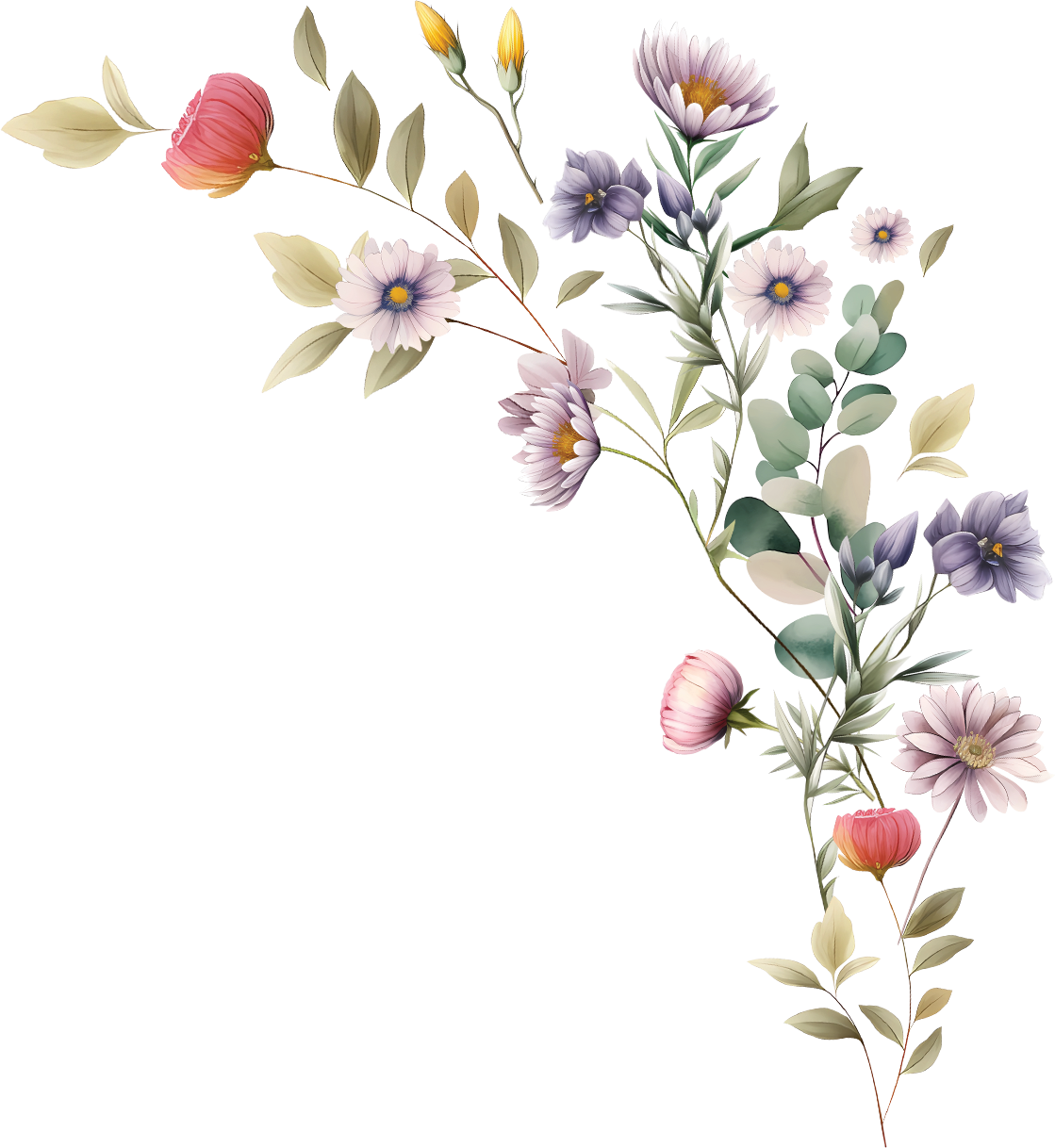 J E S S I E
and
T E D D I E
invite you to join them at their wedding
M A Y  2 5 | A T  2 : 0 0  P M
T H E   N E W  R E S I D E N C E 
3 5  R O S E  S T R E E T
P l e a s e  R S V P  b y  2 0 . 0 5